제5장 확립 프로그램
대구대학교 언어치료학과
권도하 교수
프로그램의 형태들
네 가지 형태
전통적인(programmed traditional), 
지연청각 피드백(delayed auditory feedback), DAF-연장(DAF-prolongation), 
벌(punishment), 
발화의 길이와 복잡성의 점진적인 증가(GILCU)
프로그램의 형태들-2
연구결과 
DAF-연장 프로그램과 GILCU 프로그램
   1) 전통적인 프로그램과 벌 프로그램 보다 더 효과적
   2) 임상가가 오류를 더 적게 범하면서 치료하기가 더 쉬웠음
   3) 전이 및 일반화 결과가 더 좋은 것으로 나타남
 2. 벌 프로그램도 효과적이었지만, 다른 두 개의 프로그램에 벌이 포함되어 있음
3. 학령 전 아동들을 대상으로 한 저자의 경험
  1) 느린 구어 프로그램(slow speech program) 
  2) 언어에 기초한 대화적 화행 프로그램(language-based conversational speech act program)을 덧붙임
DAF-연장 및 GILCU 프로그램의 일반적인 절차
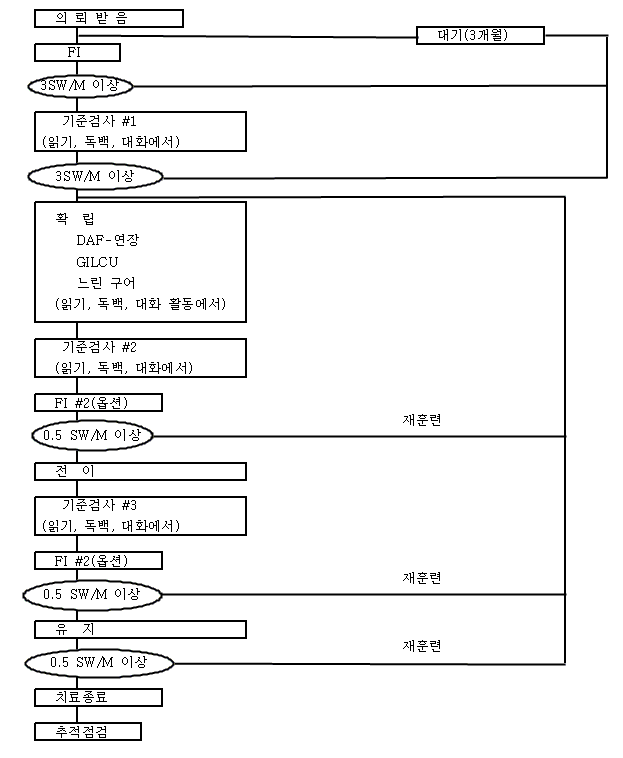 치료에 대하여 환자와 함께 토의하기: 확립, 전이, 유지 및 추적점검 지도
환자/환자의 부모와 함께 전체 2년 프로그램에 대하여 토의를 해야 함
환자/부모가 확립, 전이, 유지, 추적점검 지도 등의 전체 4단계의 필요성을 이해하는 것이 중요
저자는 첫 미팅에서, 부모에게 일 년에 3~4회 검사를 실시해서, 10년 동안 하는 것에 대하여 “서명”하도록 요구함
대부분의 부모들이 검사를 받기위해 돌아 왔고, 몇몇 부모들은 10년 이상 왔으며, 심지어 어떤 부모들은 그 프로젝트를 실시하는 장소에서 멀리 떨어진 곳으로 이사하였음에도 불구하고 검사에 참여하였음
초기에 장기 서약의 필요성과 그 당시에 그들을 모집하게 된 이유를 토의한 것이 이런 장기간 참여를 하도록 하게 되었다고 믿게 됨
DAF-연장 확립 프로그램
개요 표 15에 있음
Goldiamond의 연구(1960a, 1960b, 1960c, 1962, 1965)에 기초함
MFP DAF-연장 프로그램
DAF 세팅 및 분당 말한 단어(WS/M) 혹은 음절(SPM) 모두는 DAF기의 유・무와는 상관없이 그 프로그램을 실시하는데 유용함
프로그램의 목표: 
 1. 슈퍼유창하고(superfluent), 느리고, 연장된 구어에 대한 새로운 반응을 개발시키는 것
 2. 아무런 연장 없이 정상 속도로 그것을 되돌리는 것
특징적 결과: 느리게, 연장되고, 유창한 패턴을 사용할 때 0.5SW/M 이하(가끔 0SW/M)로 즉각적이고 갑자기 떨어지는 것
최소 1.8(hr) 실시시간
DAF기(예: Phonic Mirror Model HCDAF)-1
자극조절 혹은 가이드로 DAF를 가지고 연장된 구어를 지도
DAF기는 “인공” 말더듬을 초래하게 됨
패턴을 깨트리거나 말을 더듬으면, 환자에게 “stop, 느리고, 연장된, 유창한 패턴을 사용하라.”라고 말해 줌(벌이 됨)
두 가지 절차(확립 프로그램 내에서 조절된 속도-증가 vs. 전이 프로그램 동안에 자연스런 속도-증가)에 대한 전이 후 결과는 매우 비슷함
저자는 확립 단계들에 걸쳐서 점진적 조절된 속도-증가가 더 좋으며, 현재 사용되고 있는 연장 프로그램에서 더 일반적이라고 생각
DAF기(예: Phonic Mirror Model HCDAF)-2
DAF기를 사용하지 않고 연장된 구어를 가르칠 수 있음
느리고 연장된 유창한 패턴: 모음을 연장하면서 자음의 시작을 위해 쉬운 접촉을 사용하는 말하기 방법 (예: “IIIcaaaan taaalkliiikethiiis"). 
귀로 모니터하거나, 수동계수기나 STRR 프로그램과 같은 계수기기를 사용
DAF기기 없이 연장된 구어를 성공적으로 지도
형식 없는(freeform) 연장 훈련 절차가 매우 효과적이만, 신뢰도 문제가 있음
저자의 사용 구어형태(40WS/M 혹은 50SPM이 가장 느린 속도에서 느리고 연장된 유창한 패턴)는 Onslow 등이 현재 사용하는 것과 매우 유사
확립 프로그램 전 지도(표준지시문)
당신이 치료를 받으러 오는 이유는 우리가 더듬지 않고 말하는 것을 당신에게 가르치는 것을 배우기 위해서 이다. 말더듬이란 당신이 “the, the”와 같이 단어를 반복하거나 ”m-m-man“과 같이 단어부분을 반복할 때이며, “b(투쟁)aby"와 같이 단어에서 막힘이 있거나, ”ssseven“[말더듬는 환자의 유형을 모방함]과 같이 단어를 연장하는 것이다. 당신이 하게 될 과업은 느리고 연장된 유창한 패턴을 사용하는 것이다. 당신이 하는 과업을 잘 수행하면, 당신은 토큰을 받을 것이다. 만약 당신이 더듬거나 패턴을 깨트리면, 당신을 멈추게 하고 유창성 패턴을 사용하도록 기억시킬 것이다. 그것이 당신이 유창한 패턴을 사용하도록 기억하는 것을 도와 줄 것이다. 당신이 해야 할 것과 그것을 왜 해야 하는지 그 이유에 대해서 어떠한 질문이 있습니까?
개별 환자에 맞게 이러한 지시들을 수정 가능
자기 조정(calibration)과 연습용 문장
첫 단계를 실시하기 전, 임상가는 자신의 패턴을 조정하여, 자신의 패턴을 정확하게 모델로 나타낼 수 있어야 함
10개 단어로 된 어떠한 문장(다음절 단어도 있음)이든지, 조정용으로 할 수 있음
심호흡을 한 후에, 임상가는 각 음절을 동일하게 연장하여 이 문장읽기를 연습해야 하고, 
스톱워치로 그 문장 산출시간을 측정(약 15(±1초)초 정도로 측정)
이 시간은 약 40WS/M 혹은 50SPM가 됨
2개의 다른 문장에서 2개의 연속적인 정반응을 한다면, 임상가는 조정된 것을 나타냄
임상가는 3~5개의 유사한 문장들을 가지고 다양한 연습을 해야 함
임상가는 “I like ice cream, Today is Monday(p.71)”와 같은 단계 1에서 사용할 수 있는 3~4개 단어(4~7개 정도의 음절)로 구성된 20개의 문장들을 준비하여야 함
약간의 다음절 단어들은 각 문장에 포함시켜서, 한 단어 내에 있는 각 음절을 길게 연장해야 하며(예: “Mooondaaay”)
처음에는, 환자들이 종종 다음절 단어에서 각 음절을 연장하는 것을 기억하는데 어려움을 겪기도 함.
점수기록지(score sheet)
1~3단계에서 환자의 반응을 기록하는데 사용됨
환자가 연속적 정반응을 요구하는 단계를 언제 통과하였는지를 알 수 있게 됨
정반응은 “X”로, 오반응은 “O”을 표시
점수기록지 예는 그림 8
다음 단계로 나아가려면 연속적 정반응을 10개해야 함
환자가 말하는 모든 시간동안 스톱워치를 작동하고 환자의 말한 총시간을 수집
연속적 정반응을 10개 하였을 때의 스톱워치는 55초였다면, 그 시간을 시간 란에 기록함
일일 데이터 기록지 (Daily Data Sheet; DDS)
점수 기록지의 데이터를 그림 9의 일일 데이터 기록지에 옮김
DDS에는 날짜, 회기 수, 단계, 양식(읽기, 독백, 대화), 말한 시간 등이 포함됨
이러한 데이터를 마지막 네 개 칸에 요약
DDS는 각 회기에서 얻은 모든 데이터를 기록하는데 사용
확인 프로그램 및 가정연습-1
첫 번째 양식(예: 읽기)을 마친 후에 가정연습을 시작하도록 함
가정연습 하기 전, 환자/보호자 SW 계수할 수 있어야 함
표 16의 확인 프로그램을 사용하여 SW를 확인 훈련받음
환자의 1분짜리 읽기 샘플에서 각 말더듬을 임상가가 지적하고
다음 단계 2에서는 임상가와 환자/부모가 함께 소리 내어 SW를 계수하고
단계 3에서 각자가 계수함으로써 완료됨
이러한 일련의 과정은 독백(단계 4~6)에서도 반복됨
단계 3과 6은 임상가/피훈련자가 서로의 SW가 동일하거나 ±1SW내에 있게 될 때까지 계속함.
확인 프로그램 및 가정연습-2
확인 훈련 후, 매일 5분 동안 가정에서 읽기를 연습함
두 가지 양식(읽기와 독백)을 통과하였다면, 2분간 읽기와 5분간의 독백을 연습하거나, 
3가지 양식을 통과하였다면, 2분간 읽기, 2분간 독백과 5분간의 대화를 연습함
가정연습동안의 환자의 구어속도
느린 구어 속도의 패턴을 훈련받았는지
정상적인 구어 속도의 패턴으로 말하는 것을 훈련받았는지에 따라 결정
가정 전이 프로그램을 시작할 때 가정연습을 중지함
가장연습 시 고려점
환자/부모들이 모니터함
말더듬에 대해서는 후속자극을 제공하지 않음
말더듬의 수는 계수하고, DDS에 것 자체가 하나의 후속자극으로 볼 수 있음
DDS를 환자에게 집으로 보내어서, 시간, 더듬은 단어의 수와 SW/M 등의 가정연습 결과들을 기록하도록 함(그림 9의 아래쪽을 참조)
매주 DDS를 가져오게 해서, 임상가가 진전 과정을 확인함
가정연습은 0.5SW/M 이하에 도달되어야 힘
DDS에서 말더듬 비율이 높으면, 가정연습 세션을 녹음하게 하여 그것들을 점검할 수도 있음
환자는 패턴에서 연습을 하고 있어야 함
리뷰(review)
어떠한 확립 프로그램이라도 어떤 양식(예: 읽기)을 통과할 때 그것을 리뷰하는 것이 중요
통과한 양식에서 각 세션을 시작할 때/0SW/M에서 1분간 말하는 시간을 수집
   -예: 환자가 읽기양식을 통과하였을 때, 임상가는 환자에게 일반적으로 그 다음에 이어지는 독백세션을 시작할 때 1분 동안 읽도록 요구한다. 대화에서 실시할 때, 환자에게 1분 동안 읽고, 1분 동안 독백하라고 요구한다. 두 가지 양식 모두 유창해야 된다(0SW/M). 
환자가 더듬으면, 임상가는 "스톱, 당신의 패턴으로 말하세요"라고 말하고, 환자가 1분 동안 유창한 읽기와 독백을 수행할 때까지 이것을 계속한다. 
리뷰용 기록지는 그림 9에서 DDS의 아래쪽에 제시되어 있음.
차트
DDS의 프로그램 데이터는 그림 10에서 그래프 형식의 차트로 나타내었음
기본 확인정보는 위쪽에 있음
그래프 상단에 환자의 말한 시간
그래프 하단에는 단계, SM/W, 날짜 등을 기록
이 차트는 환자의 진전에 대해 단순히 시각적 요약을 한 것임
환자에게 보여줄 수 있으며, 
임상가들 사이에 혹은 감독자와 학생 임상가 사이의 문제해결을 하기위해 이용될 수도 있음
재훈련(recycle)
CT 2에서 실패하면, 즉 읽기, 독백, 대화 등의 어느 양식에서라도 0.5이상이면, 환자는 그림 7에 나타낸 것과 같이 실패한 양식(들)에서 확립 프로그램을 통하여 재훈련하게 됨
재훈련은 단계 1에서 5(패턴을 훈련하기)까지로 구성하고, 세 가지 양식(읽기 단계 6, 8, 10, 12; 독백 단계 13, 15, 17, 19; 대화 단계 20, 22, 24, 26) 가운데 실패한 양식에서 한 단계씩 건너 띄어서 실시함
재훈련은 일반적으로 매 양식마다 1~2시간 소요됨
브렌칭(branching)
보충 훈련(remedial training; backing up)= 브렌칭
일반적으로 2~3 세션에서 환자가 말하는 시간(환자만 말하는 시간)을 20분 소요하고도 그 단계를 통과하지 못할 때 사용
DAF-연장의 경우, 일반적인 문제는 환자가 “패턴을 잃어버린다”는 것
브렌칭은 “패턴”을 재교육하는 처음 5개 단계들을 다시 수행하는 것
그런 다음에는 1분, 2분, 3분, 4분 수행하고 나서, 
마지막으로 실패한 양식에서 실패한 5분 단계를 수행하는 것
임상적 조언
이 프로그램의 가장 중요한 부분은 환자가 패턴에 따른 말하기(예: “IIIaaammmsss- pppeeeakiiingggiiinnnpppaaattteeerrrnnn”)임
패턴은 느리고, 모든 음들을 동일하게 연장하고, 한 음을 그 다음 음과 연결하고, 발성은 지속하고, 조음은 강세없이 하고(deemphasized), 음들을 동일한 강도로 내며, 음도(pitch)를 단음도(monotone)로 함
환자들이 범하는 일반적인 오류들
계속 평상시의 구어(패턴이 없음)를 사용하고, 
연장을 하지 않고, 
끊어서(choppy) 말하고, 
너무 빠르고, 
심한 접촉(hard contact)을 계속 사용하고, 
박자(beat)가 있는 리듬(rhythmic)으로 하고, 
노래하는 식(singsong)이고, 
신체 동작이 있고, 
숨을 헐떡거리는 것 등
이다. 이러한 오류들은 어느 것이라도 즉시 수정되어야 한다(p.69).
임상적 조언-2
임상가의 고려점
더듬은 각 단어를 정확하게 확인해야 함
5분 간 유창한 읽기란 한 세션에서 5분 간 유창한 읽기를 의미함
환자가 4분 59초에서라도 더듬는다면, 임상가는 “Stop. 느리고, 연장해서, 유창한 방식으로 말하세요.”라고 말하며, 초시계를 0으로 다시 맞추고, 연속으로 유창한 구어 패턴을 5분 간 하도록 모든 것을 다시 시작하는 것이 중요
과대계수(overcounting)를 한다고 해서 결코 환자에게 손해가 되지 않을 것임
DAF-연장 프로그램의 결과
표 17에 요약
연구 1(Ryan, 1970, 1971, 1974): 
 1. 초기 연구 시기에 지나치게 긴 치료시간(회기당 1시간, 일주일에 2~3번씩)
 2. 약간의 연장으로도 좋았다면, 연장을 많이 하면 굉장히 좋아야 할 것이라는 논리 가능
 3. 그러나 그것은 사실이 아니었음
 4. DAF기를 오래 착용하거나, 그렇게 해야 한다고 생각하는 한, DAF기를 착용한 기간의 길이와는 상관없이 그 패턴으로 말을 하는 것을 배움
 5. DAF기를 착용하지 않을 때에도 그 패턴을 사용하는 것을 학습하고 계속 그 패턴을 사용하는 것이 가장 중요
DAF-연장 프로그램의 결과-2
연구 2(Bridgeport  Project; Van Kirk Ryan이 수행하였음)
단계에 대한 적당한 시간 길이(5분)와 패턴으로 말하도록 하는 중요한 행동(느리고, 연장되고, 연속적인 발성)을 가르쳤음
Bridgeport  Project가 말더듬 치료 및 연구 센터에 있기를 원함
연구 3(Bridgeport Project에서 이전에 미공개 데이터를 제시)
연구 2와 3의 결과 사이에 유사점이 많음.
연구 4와 7: 공립학교프로젝트(Public School Project)를 제시
 1. 다른 확립 프로그램들과의 사이에 차이점 증명하고, 다양한 구어 문제를 가지고 있는 50~60명의 언어치료 담당사례들을 수행하는 정규직 언어치료사들이 공립학교의 일상적인 임상환경에서 실시 가능한지를 결정하는 것
 2. 검증한 4개의 프로그램들 중에서 차이가 나타났고, 그 프로그램들이 공립학교 환경에서 잘 기능하였음
DAF-연장 프로그램의 결과-3
연구 5: 휴대용 DAF 기기에 대한 연구
 1. 1명의 환자만이 환경에서 착용함(기기가 컷음)- 잘 작동함을 증명
 2. DAF 기기를 사용하여 전이에 약간의 이익을 얻을 수 있었dma
연구 6: the Great Britain Project였dma
 1. 연구목적 중: 다른 국가에서 MFP 절차의 사용과 그 절차들을 실행하도록 사람들을 훈련하는 것의 힘을 증명
 2. 독일과 아일랜드를 포함한 여러 다른 국가들과 100명 이상의 언어치료사에게 전파하였음
연장 구어(prolonged speech; PS)와 관련된 연구
PS는 모든 훈련 프로그램 중에서 65.9%가 열거하고, 가르친 절차들 중의 7번째 순위였다(Curlee, 1985)
St. Louis와 Westbrook(1986): 1980~1986년 기간에 30개의 치료 연구들을 고찰하여, 그중 가장 일반적으로 언급된 절차
PS 절차는 30년 이상에 걸쳐서 계속 개선되어져 왔음
많은 임상가-연구자들이 매우 성공적으로 광범위하게 사용하여 왔음
Boberg(1981a): 16명의 환자들에게 취소와 말소를 추가하여 연장 절차들의 결과를 제시; 치료 전 16.4%SS와 135.2SPM에서, 치료 후 1.9%SS와 189SPM
Kully와 Langevin(1999): ①집단 예비교육(orientation), ②확인, ③조기 수정, ④연장, ⑤속도 증가 및 취소 등의 단계 사용
Curlee(1993b): 1960~1970년대 동안 사용한 DAF 연장 프로그램을 고찰; PS 프로그램을 “그 프로그램은 심한 정도가 다양한 아동들과 성인들 모두를 돕는데 두드러지게 확고하며, 비교적으로 비선택적이다”라고 결론지음
연장 구어(prolonged speech; PS)와 관련된 연구-2
Onslow 등: 경험있고, 훈련을 받고, 충분한 지식이 있는 임상가들이 PS를 사용할 때, 말더듬인에게 매우 효과적이고 효용성 있는 치료절차라고 주장
Craig 등: 부드러운 구어(smooth speech)라고 하는 치료법에 대한 광범위한 효용성 데이터를 제시; 부드러운 구어를 PS와 유사하거나 PS의 한 가지 형태
Webster: GILCU와 PS 두 요소들을 조합한 프로그램을 개발하여 긍정적 경험을 얻었음
부정적인 측면
 1. Shames와 Florence: PS 절차가 표면적으로 MFP DAF-연장 버전과 비슷하지만, 그 프로그램을 진행하여 나가는 기준과 같은 절차들에 대한 분명한 설명이 부족하다
 2. Onslow와 R. Ingham: Australia에서 일부 임상가들이 연장 구어를 부적절하거나 비효율적으로 사용한다. 그 문제 영역들을 ①모든 환자들에게 단 한 가지 PS 형식 사용, ②최종적으로 이상한 구어의 질, ③지도의 효율성, ④실용성, ⑤반복가능성 등
느리게 말하기
Ryan과 Van Kirk: 속도 조절 프로그램이 있음
프로그램의 설계 및 목적: 화자가 그 치료 프로그램을 마친 후에도 자기 자신에게 맞추어서 자연스러운 속도로 발화하지 못할 때, DAF-연장 치료로 속도를 올리도록 돕는 것
느리게 말하기는 연장 구어와는 달리, 각 단어와 음절 사이에 쉼을 필요로 함 예, “I want to speak fluency”는 “I(쉼) want(쉼) to(쉼) speak(쉼) flue(쉼)ncy” 
말더듬 치료에서, 아마 가장 오래된 형태이며, 가장 효과적인 형태일 것Wingate, 1964, 1976)
Meyers와 Woodford: “거북이 말하기” 형태
느리게 말하기 프로그램은 본래 표 15에서 DAF-연장에 대해 보여준 프로그램이었지만, 단계 6에서 시작하는 단어들과 음절들 사이에 쉬고, 패턴 훈련과 어떠한 연장이라도 생략하여 실시하였음.
속화(cluttering)
말더듬 속도-조절 치료 프로그램의 내용에서, 있을 수 있는 속화문제를 논의하는 것은 적절
저자: Daley와 Burnett(1999)의 최근 속화에 대한 발표에 대해 납득 못함
 1. 말더듬과 속화를 구별할 기준적 속성(criterial attributes)에 대해 동의하지 않음
 2. 예: "구어의 빠른 속도가 말더듬인의 전형적인 특징이다", "경련성 유형(clonic-type)의 비유창성은 말더듬인의 비전형적인 특징이다“
 3. 말더듬인들이 일반인들보다 더 빠르게 말한다는 것을 증명한 연구가 없음
 4. 경련성 유형의 비유창성(예: ca-car)이 말더듬인들의 구어에서 일반적인 것이 아니라는 것을 주장하는 어떠한 연구도 없음
 5. 속화자라는 라벨이 어떤 말더듬 환자들의 관점에서 보다 더 불리할 수도 있는 말더듬인이란 라벨을 회피할 목적 이외에 나는 다른 임상적인 목적에는 유용하지 않다고 믿음
길이와 복잡성에서 점진적인 증가(GILCU)
GILCU 확립 프로그램 개요: 표 18
근거:Ricard와 Mundy(1965)의 연구
양성대학들에서 가르치고 있는 15개 절차 중 1개가 GILCU였음
실습과목에 포함한 것으로 보고된 훈련 프로그램들의 43.9%에 해당하는 13순위
Ham(1990)은 GILCU를 언어학적으로 기초한 절차라고 생각
저자: 동의않음; 간단한 구두 행동에서 시작함; 읽기, 독백 및 대화에서만
    이유: 1. 순수한 언어적 단위에서 쉬운 단위에서 어려운 단위로 프로그램을 작성한다면, 가능한 모든 언어학적 양식을 포함하려면 수백 개의 단계(수동태, 부정, 동명사, 불규칙 동사, 명사-동사구절, 의문문 등)를 만들어야 할 것임
   2. 다양한 연령대의 환자들의 다양한 언어 능력 수준에 맞추어야 함
   3. 미세한 언어학적 조정(linguistic tuning)은 필요함
(GILCU)-2
저자:
  1. 모든 말더듬 아동들과 경도에서 중도의 말더듬 성인들에게 GILCU 프로그램을 사용할 것을 계속 주장
  2. 전 세계의 다른 사람들에게도 훈련시켰음. 주요 이유는 DAF-연장보다 가르치기가 훨씬 더 쉽고, 일반화를 하는데 거의 동일하게 효과적이며, 비정상적 구어의 부작용이 없기 때문. 최소 실행 시간이 1.8시간.
Rustin 등: 고도의 말더듬 성인들에게도 효과적임
GILCU 실시에 대한 개관
지시: 환자에게 한 번에 혹은 지정된 시간에 한 개 단어나 문장을 읽으라고 하거나 독백하거나 대화를 하도록 지시함
후속자극: “good”, 토큰, 
         “stop, 유창하게 말하세요”, 10개의 연속적으로 바른 유창한 반응 하도록
모든 데이터 수집 및 기록절차: 점수기록지 그림 8; 그림 9 DDS; 그림 10 도표화; 
GILCU 동안에, 환자는 유창하게 말하는 전략을 발견해야
유창하게 말하는 전략에는 치료 전보다 알아차리지 못할 정도로 좀 더 느리게 말하는 것을 포함
그렇게 느리게 하면, 결과적으로 말을 더듬는데 걸리는 시간이 제거됨으로 인해서 더 빠른 구어가 될 수 있음
느리게 말하는 것이 말더듬을 감소시키게 되면 그로 인해 다시 전체적인 구어속도를 증가시킴
프로그램 표준 지시사항
“당신이 치료를 받으러 오는 이유는 당신이 말더듬 없이 말할 수 있는 것을 배우기 위한 것이다. 말더듬은 “the, the”와 같이 단어전체를 반복하거나 “m-m-m-man”와 같이 단어부분을 반복할 때, 혹은 “b(투쟁)aby”와 같이 단어에 막히거나 “ssseven”처럼 단어를 연장할 때(개인에 따라 환자의 말더듬 유형들을 모방한다)이다. 당신이 해야 할 일은 어떠한 말더듬도 없이 유창하게 말하는 것이다. 당신이 해야 할 일을 하면, 당신은 토큰을 얻게 될 것이다[옵션]. 만약 당신이 말을 더듬으면, 당신에게 말을 하지 말도록 스톱을 시키고, 가능한 한 유창하게 말을 하도록 상기시킬 것이다. 이러한 다시 생각나게 하는 것(reminder)이 당신이 할 수 있는 한 유창하게 말하는 것을 기억나도록 도울 것이다. 당신은 해야 하는 것과 이것을 왜 해야 하는지에 대해 질문이 있는가? 

개별 환자들의 경우에 따라 지시사항들을 수정할 수도 있음
recycle과 GILCU 브렌칭
리사이클(recycle): CT 2 혹은 3에서 어떠한 양식(읽기, 독백, 혹은 대화)을 실패한다면, 확립 프로그램 부분으로 되돌아가서 다시 시작
     - 단계 1에서 11까지는 매 단계 당 1개의 정반응이 기준이고, 
     - 단계 12, 14, 16, 18의 모든 단계는 1단계 건너 띄어 1개의 정반응이 기준임
GILCU 브렌칭 : 어느 한 개 단계에서 말한 시간이 20분(일반적으로 2세션 혹은 3세션에 해당됨)이 되었어도 그 단계를 통과하지 못하였을 때 실시
임상적 팁
GILCU는 실시하기 쉬움
임상가는 환자가 각 단계를 0SW/M에서 유창하게 통과하기 위하여 매 더듬은 단어를 계수해야 함
읽을 수 없거나 매우 서툴게 읽는다면, 읽기 양식을 건너뛰어야 함
더듬은 단어에서, “stop”이라는 후속자극을 말하고, 잠깐 쉬었다가 점수지나 DDS에 적고, 그런 후 환자를 쳐다보며 "유창하게 말해라"고 하여 환자가 다시 말하기를 시작하도록 함
임상가가 독백 동안 될 수 있는 대로 말을 적게 하는 것이 중요함
가장 강력한 전략은 "너는 말하고 나는 들을게"라는 지시를 한 후에 가만히 있는 것임
임상적 팁-2
대화 단계에서
임상가가 어떤 것이든 한 단어를 말하고, 그 다음에 환자가 한 단어를 말한다(예: 임상가: “Car.", 환자: "Dog"-유창하게, 임상가: ”good.").
그런 다음, 임상가가 두 개 단어를 말하면, 환자가 두 개 단어를 말하는 식으로 계속한다. 
이것은 진정한 대화가 아니라 단지 ”대화-같은“ 상호작용의 기본 형태일 뿐이다. 
문장 수준인 단계 7~10에서, 환자가 마침내 4개 문장에 이르기까지 임상가는 결코 한 개 문장 이상으로 말하지 않는다(예: 단계 10. 임상가: ”I have a dog.", 환자: “I have a kitty. she is a girl. Disneyland is fun. I have a bike."(모두 유창하게 하였다). 임상가: ”Good."). 
일련의 대화가 있는 문장 수준인데, 그 대화는 점차 현실화되고, 마침내 시간이 정해진 단계(단계 11)에서 진짜 대화가 사용된다. 
임상가는 대화를 하는 동안 임상가가 말하는 것 보다 환자가 더 많이 말하도록 노력하지만, 만일 환자가 대화 주고받기, 상호작용적인 대화 대신에 독백으로 말하기를 고집한다면, 임상가는 “참견하여 나서야” 할 수도 있다.
GILCU의 결과
다양한 자료에서 나온 GILCU 프로그램의 결과들을 표 19
연구 1: Ryan이 실시한 것; GILCU의 가장 초기 원형
연구 2: Van Kirk Ryan이 개발한 GILCU의 또 다른 형태
두 개의 초기 노력에서, 말하는 속도에 많은 가치를 두지 않았음
연구 4: 아메리카계인, 흑인, 베트남계인, 일본계인 등을 포함하는 다양한 다문화 집단을 나타냄; 치료시간이 더 긴 이유는 공립학교 환경(예: 대부분 20분이지만, 세션당 10분)과 공휴일, 특히 여름 방학을 포함하는 복합적인 치료 휴식 때문일 것; 결과적으로 재훈련을 많이 하는 결과를 가져옴;
연구 5: 6명의 다른 임상감독관이 훈련한 24명의 다른 임상가가 치료한 17개 주의 여러 다른 학군에서 온 환자들을 포함
관련된 GILCU 연구
DAF-연장 프로그램 혹은 PS 프로그램에 비해서 GILCU에 대한 연구는 매우 적음
Mowrer: 읽기에서 단단어에서부터 환자가 실패하지 않고 그 프로그램을 통해서 나아가도록 돕는 자극으로써 오디오테이프 녹음에서 빞음 신호(beep tone signal)에 따라 대화하는 것으로 진행
Johnson, Coleman과 Rassumssen: DAF-연장과 GILCU를 결합한 것과 몇몇 다른 수정법들을 사용하여 GILCU에 대한 또 다른 변형을 보고
Shine: “편안한 말하기 음성(easy speaking voice)”(연장)을 포함함; Shine은 MFR에 관한 우리의 초기 워크숍(workshops)에 참석하였으며, 그의 절차는 우리의 것들과 상당히 유사한 점이 있음
Costello와 J. Ingham: ELU 프로그램은 총 21단계에서 독백과 대화를 이용하는 GILCU(단어보다 음절로 시작함)의 변형
홍콩에서의 GILCU
저자는 1993년 가을, 홍콩대학교에서 24명의 4학년 광둥어 의사소통 장애 전공학생들에게 영어로 MFP와 GILCU만 가르쳤음
그 학생들은 광둥어로 11명의 말더듬 환자에게 GILCU 확립단계 부분을 실시하였음
11명의 환자 중 10명(91%)에게서 현저한 말더듬 감소가 나타났음
심지어 제한된 치료시간에도 불구하고 치료시간 평균 5.3시간에 평균 6.6에서 2.5SW/M까지 혹은 62.1% 개선되었음
더 악화된 한 명은 최소량의 치료를 받았는데(평균 3.8, 전체 평균 5.3), 그 환자를 치료한 임상가가 아마 신참 무경험자였기 때문에 사전검사를 계산하지 않았을지도 모름
DAF-연장과 GILCU의 비교
표 17과 19에 제시된 데이터에 의하면, DAF-연장이 25% 더 빠르게 나타났지만, 두 절차 모두 효과적이고, 효율적이었음
치료시간은 DAF-연장은 6.3시간, GILCU는 8.1시간
이 두 절차에 대한 가장 좋은 비교는 Ryan과 Ryan(1995b)의 연구
 - 두 가지 절차들은 DAF-연장을 사용한 환자들이 보다 느린 구어속도를 나타낸 것을 제외한 다면, 거의 모든 점에서 동일하였음
Rustin 등: 
 - DAF-연장과 GILCU 사이에는 치료시간과 말더듬의 감소에서 유의한 차이가 없었음; 
 - 다만 GILCU보다 DAF-연장이 더 좋은 변화율을 보였음. 
 - 그 이유는 아마 DAF-연장 집단에 있는 환자들이 보다 더 심한 환자들이 포함되었기 때문일 것임
DAF-연장과 GILCU의 비교
DAF-연장이 그 연장을 점점 짧게 하여야 하고, 정상 구어 속도에서 말하는 자연스러움을 습득해야 하는 매우 심한 성인들에게 실시하는 절차라고 결론지움
 GILCU는 환자에게 유창하게 말하는 방법을 해결하도록 요구하지만, 보다 나은, 조기 일반화를 제공하며, 소거하거나 정상으로 돌아가기 위해 새로운 구어양식을 요구하지 않으며, 아동을 위한 프로그램으로 적극 추천됨
행동-언어 프로그램
학령 전 말더듬 아동들의 언어 숙달(linguistic proficiency)에 관한 우리의 연구로부터 탄생한 프로그램임(표 22)
언어적 변인들이 말더듬과 관련되어 있을 수 있다는 것을 보여준 이후로 어떤 치료 프로그램이 언어적 변인들을 어떻게 다루는지에 대한 하나의 예로써 그 프로그램을 제시하였음
언어에 기반을 둔 혹은 언어적 파생 프로그램이라고 여겨짐; 그 이유로는 그 프로그램에 5개의 주요 대화적 화행(speech act; 질문, 대답, 진술, 교정, 명령)을 포함하고 있기 때문
이 화행은 최소의 말더듬 유발에서 최대의 말더듬 유발로 연속적으로 조직된 말더듬을 유발한 화행들임
행동-언어 프로그램-2
문법적 오류를 범한다면, 임상가는 그 오류를 교정하고, 아동의 언어적 숙달을 향상시키기 위한 훈련으로서 아동이 그 교정을 반복하도록 한다. 
환자가 미리 정해놓은 정반응 언어산출의 기준수준(예: 90% 정반응)을 수행할 때까지 훈련을 계속한다. 
이 프로그램은 어떤 다른 언어 훈련과 함께, 환자의 언어 숙달을 향상시켰지만(Butcher et al., 1999), 환자의 말더듬은 향상시키지 못하였다. 
그 프로그램에서는 말더듬이 나오면 후속자극으로 “Stop, 유창하게 말하세요”, 유창하고, 문법적으로 바른 구어가 나오면 후속자극으로 “Good”이라고 한다. 
이 후에, 개정된 프로그램이 결과적으로 유창성에서 향상을 가져왔다. 
저자는 하나의 치료 절차로써 이 프로그램을 제공하지는 않고, 단지 그 아동의 말더듬에 영향을 미칠 수 있는 말더듬 아동의 추정된 언어 결함에 반응할 수 있는 프로그램을 어떻게 구조화해야 하는지를 시범으로써 제공하였다
그 프로그램은 3명의 환자 중 2명에게 말더듬이 아니라 언어능력을 향상시켰다는 Butcher 등(1999)의 연구에서 우리가 발견한 것은 이 프로그램을 하나의 치료 절차로서 사용하는 것을 권고하지 않는다는 것이다.
개별화교육 계획(IEP)
프로그램화된 지도의 많은 장점 중 하나는 IEP(individual education plans) 활동의 목표와 객관적인 환경, 설명, 그리고 수행에 잘 맞게 제공한다는 것
단계 및 기준을 수행을 위한 목적과 기준으로 볼 수 있음
그래서 한 단계를 선택하여, 약간의 가벼운 보상으로, 그 단계를 IEP 항목 안에 넣을 수도 있음
예; GILCU에서 마지막 단계인 5분 동안 유창하게 대화하기(0SW/M)를 연간목표(Annual Goal)로, 하위목표 A 및 B를 5분 동안 유창하게 읽기와 5분간 유창하게 독백하기를 IEP 형식의 요구 조건을 충족시키는 어떠한 변형이라도 사용할 수 있음
환자가 목표 및 목적을 충족하였는지를 결정하기는 쉽다.